Спадкова хвороба
Людини-слона
Джозеф Кері Меррік
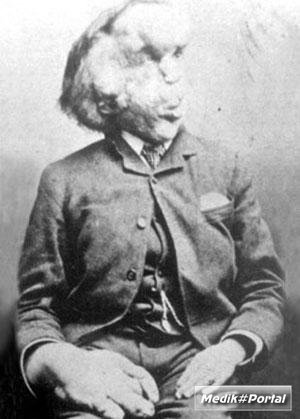 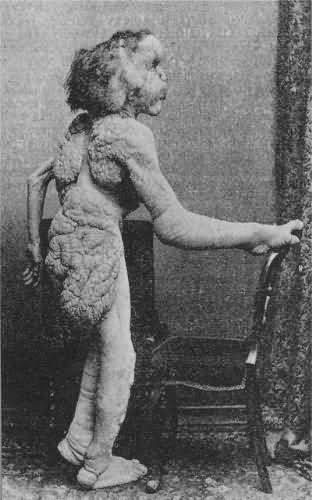 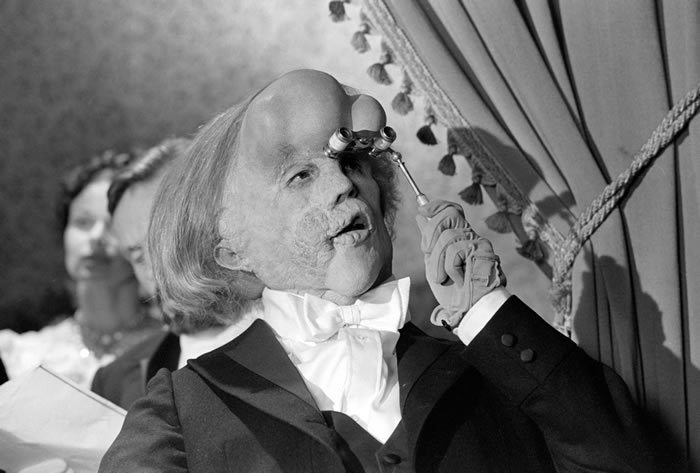 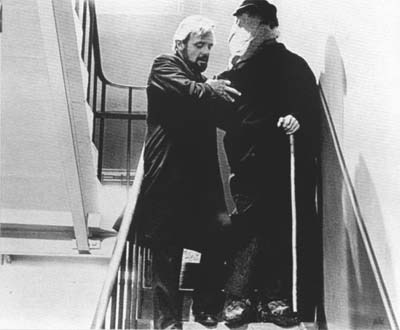 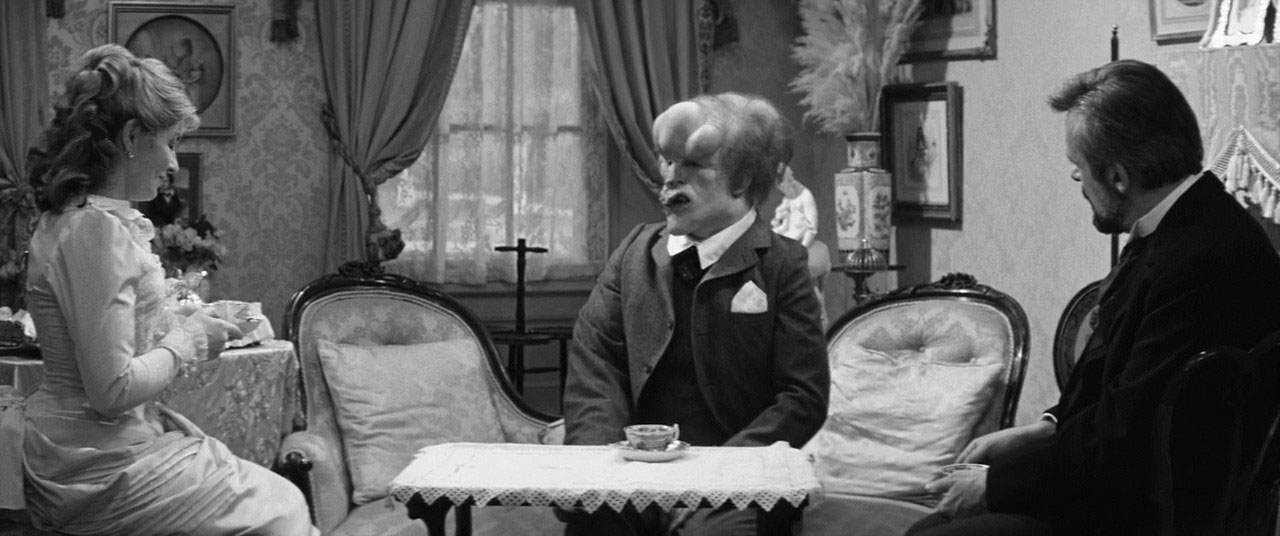 \
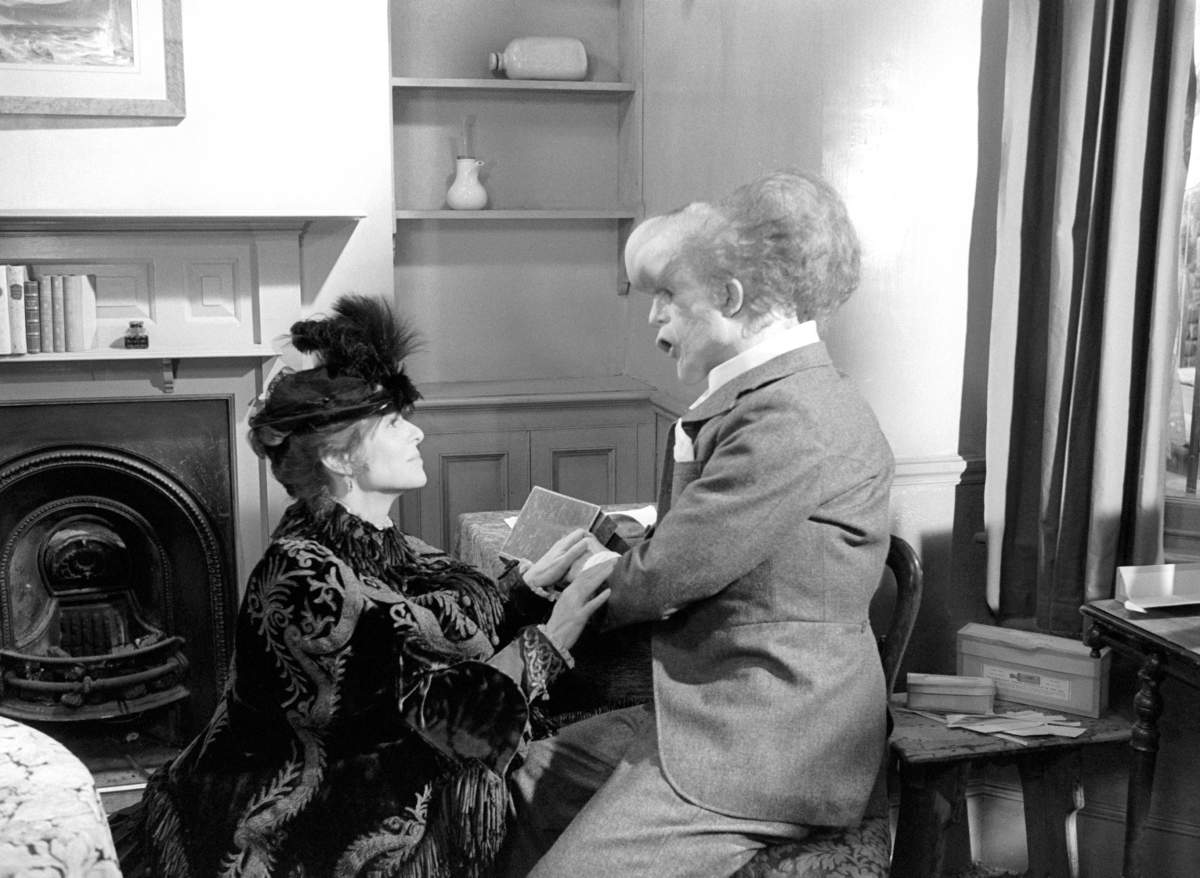 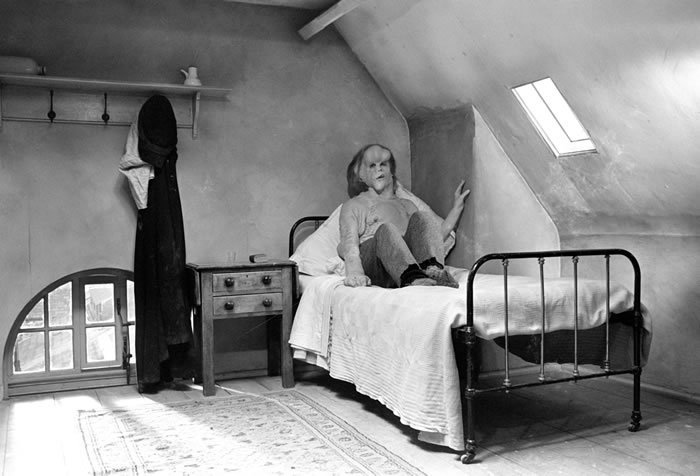 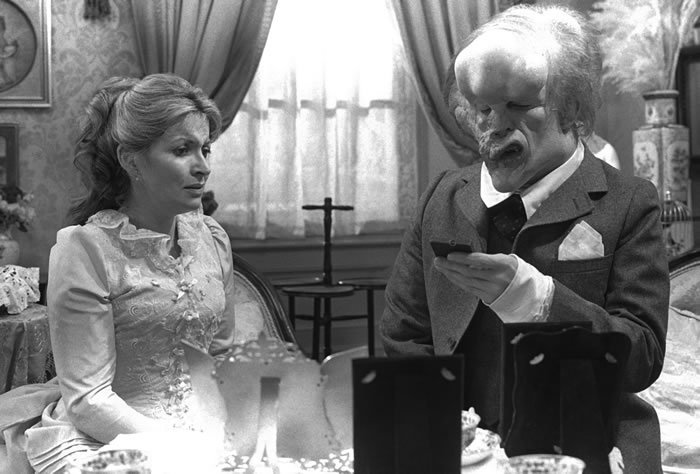 «Это правда, что моя внешность странная,
 Но обвиняя меня, вы обвиняете Бога;
 Если бы мог я родиться снова
 Я бы не подверг вас такому уродству.
 Если я мог бы объять всю Землю,
 Или охватить океан со всеми реками,
 Я мог бы быть оценён по Душе,
 По уму нормального Человека.»
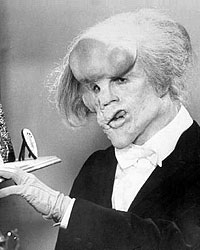 .
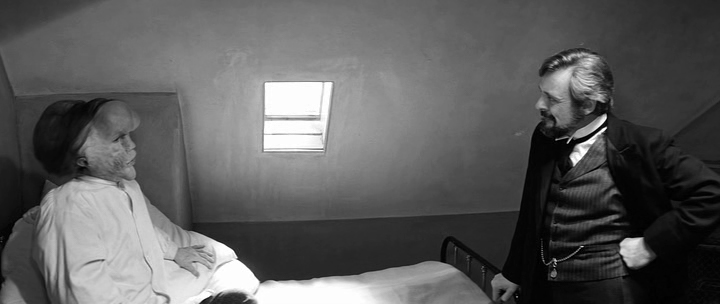 Дякую за увагу!